Difficulties related to authentic assessment: implications for language test design
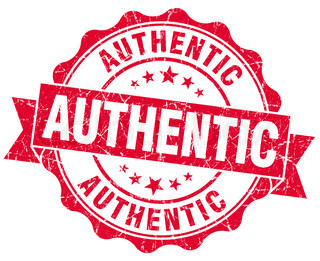 BILC Seminar, Budapest, October 2016
Presentation outline
Emergence of the need for authenticity in language assessment
Defining authenticity in language assessment
Implications of theories for test design
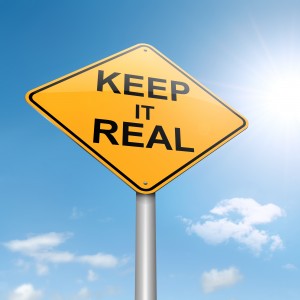 1. Emergence of the need for  authenticity in language testing
Canale and Swain (1980): 
Model of Communicative Competence
	„grammatical competence is not a good predictor of communicative competence“ (p. 13)
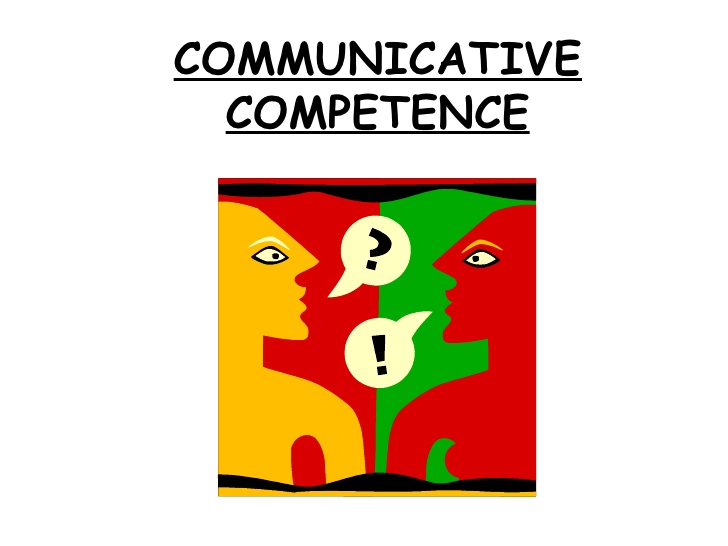 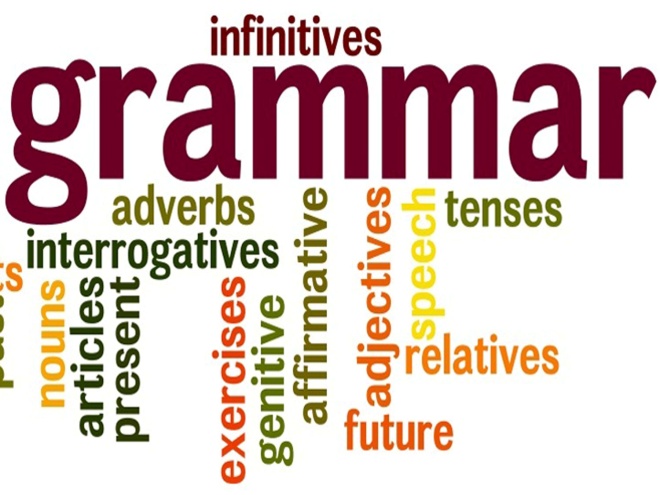 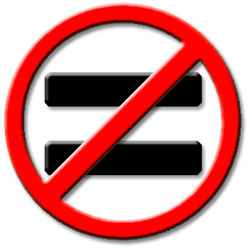 Canale and Swain (1980)
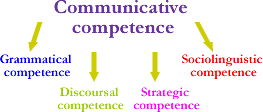 Implications: shift of focus from
 testing test-taker´s knowledge about 
  language to testing test-taker´s ability  
  to use language


 discrete-point testing to performance-
  based testing
Performance-based testing
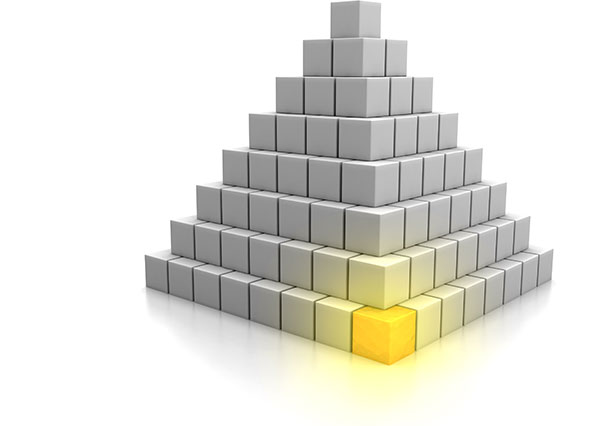 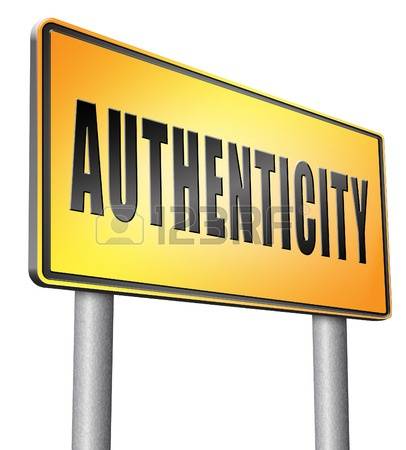 Authenticity       cornerstone of 				        performance-based 			        testing

                           one of the criteria 
                           against which the    
                           usefulness of a test   
                           should be evaluated  
                           (Bachman & Palmer, 1996; 
                            Brown, 2004; Carrol, 1980)
2. Defining authenticity in language assessment
2.1 Widdowson (1978) 
„Genuineness“    vs.    „Authenticity“
Authenticity of the text
„characteristic of the relationship between the passage and the reader“ 
(p. 80)
2.2 Bachman (1990)
„real-life approach“ 
	Authenticity = “the extent to which test performance replicates some specified non-test language performance” (p. 301). 











     
 Authenticity = the degree of match between 
                         test tasks and target language 
                         use tasks
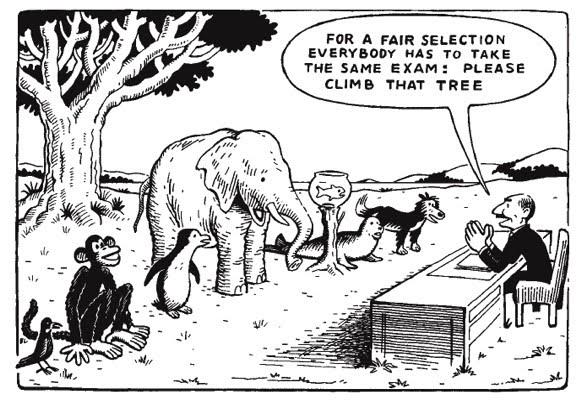 Limitations of the real-life approach:

- difficulty of integrating authenticity 
 into language testing (Fulcher, 2000)
 	“modern performance tests that 	  attempt to mirror some criterion 	  situation in the external world 	  are no more than role-plays or 	  simulations” (p. 492) 

- limited content validity (Bachman, 1990)

- limited generalizability (Bachman, 
   1990)
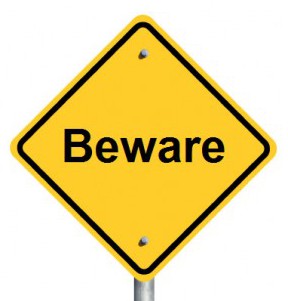 ii) „interactional/ability approach“

test performance =                    of performance, based on which inferences can be drawn about the test-taker’s real communicative language abilities

Much attention is paid to trying to determine “what combination of test method facets is most likely to promote an appropriate interaction of a particular group of test takers with the testing context” (Bachman, 1990, p. 317).
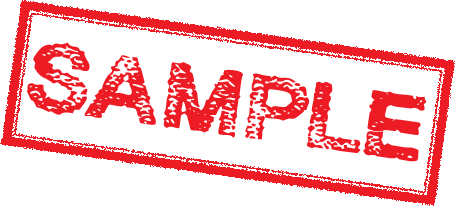 AuthenticityTest Taker                          Test task„the extent and type of involvement of the test taker’s individual characteristics in accomplishing a test task” (Bachman, 1990, p. 25) “
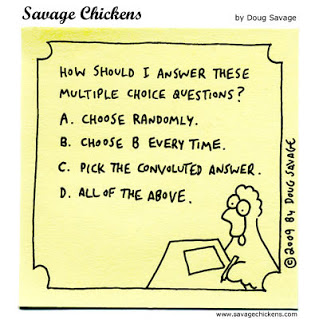 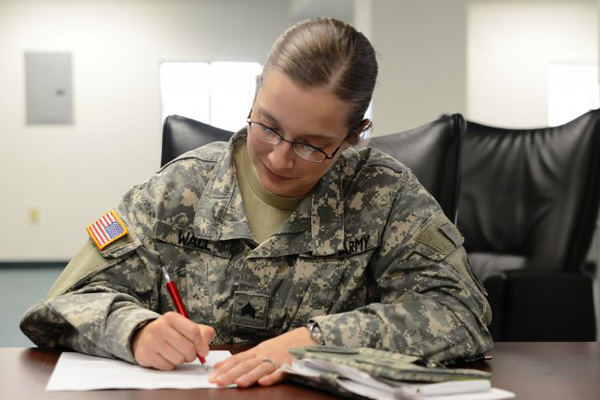 3. IMPLICATIONS OF THEORIES FOR TEST DESIGN  
i)   authenticity of task input 



ii)  simulation of real-life tasks




iii) test-taker´s engagement in the task
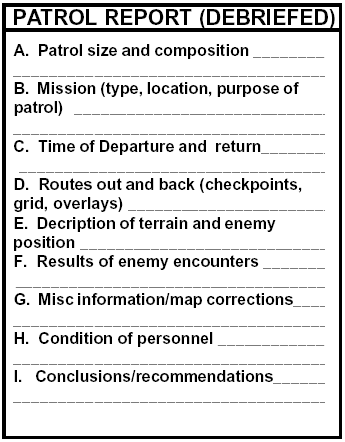 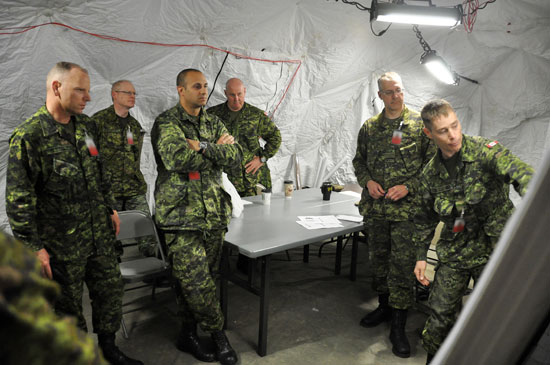 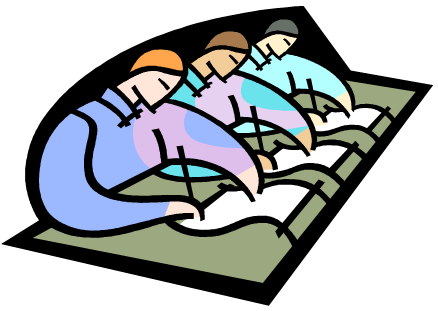 i) Authenticity of task input

Authenticity of stimulus material – desirable
However, authentic input materials
„are not automatically good materials, or necessarily appropriate for learners and their specific goals“ (Lynch & Mendelsohn, 2000)

     - level of difficulty
    - construct relevance
    - content representativeness 
    - characteristics of the                      
      intended test-takers
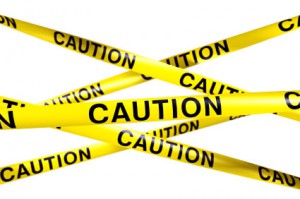 ii) Simulation of real-life tasks

Real-life tasks have been found to
have positive impact on test-takers’
performance on a test (e.g., McAlister,
2000; Canagarajah 2006; Messick,
1996; Phan, 2008)

Pursuit of 100% authenticity in language
assessment = „pursuit of chimera“   
                       (Alderson,1981, p. 57)
     
      BE REALISTIC WHEN INCORPORATING   AUTHENITICITY INTO LANGUAGE TESTS
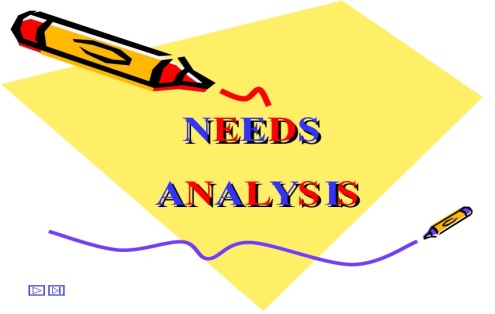 Appropriate sampling
iii) Test-taker´s engagement in the task
Authenticity through engagement = one of the most crucial types of authenticity (Widdowson, 1978; Bachman, 1990; Gan, 2012)

„unless a learner is somehow ̔engaged’ by the task, unless they are genuinely interested in its topic and its purpose, and understand its relevance, then the other types of authenticity may count for very little” (Guariento & Morley, 2001p. 351) “

Detailed construct definition & appropriate sampling
Required
Final remarks
Achieving relative authenticity is a difficult endeavour that involves making a lot of trade-offs






Balance authenticity against reliability, validity, practicality, interactiveness, a positive impact and washback, always bearing the purpose of the test in mind
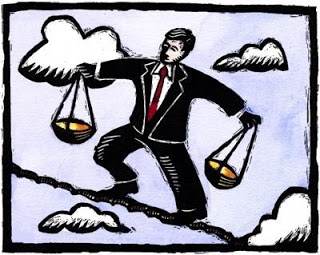 References

Alderson, J. C. (1981b). Report of the discussion on communicative language 	testing. In J. C. Alderson & A. Hughes (Eds.), Issues in language 	testing. ELT Documents 111 (pp. 55–65). London, UK: The British 	Council. Retrieved April 1, 2015, from 	http://www.academia.edu/7306806/Issues_in_Language_Testing_Rev	isited

Bachman, L. F. (1990). Fundamental considerations in language testing. Oxford, 
	UK: Oxford University Press. 

Bachman, L. F., & Palmer, A. S. (1996). Fundamental considerations in 
	language testing. Oxford, UK: Oxford University Press. 

Brown, H. D. (2004). Language assessment: principles and classroom activities. 
	White Plains, NY: Longman Pearson Education. 

Canale, M., & Swain, M. (1980). Theoretical bases of communicative approaches 
	to second 	language teaching and testing. Applied Linguistics, 1(1), 	1–47. doi:	http://dx.doi.org/10.1093/applin/I.1.1

Canagarajah, S. (2006). Changing Communicative needs, revised assessment 
	objectives: testing English as an international language. Language 
	Assessment Quarterly, 3(3), 229–242. 
	doi: http://dx.doi.org/10.1207/s15434311laq0303_1
Carroll, B. J. (1980). Testing communicative performance. Oxford, UK: 	Oxford University Press. 

Fulcher, G. (2000). The ̔communicative̕ legacy in language testing. Sytem, 
	28(4), 483–497. doi: http://dx.doi.org/10.1016/S0346-	251X(00)00033-6

Gan, Z. (2012). Test-task authenticity: the multiple perspectives. Changing 
	English: Studies in Culture and Education, 19(2), 237–247. 
	doi: http://dx.doi.org/10.1080/1358684X.2012.680765 

Lynch, T., & Mendelsohn, D. (2000). Listening. In N. Schmitt (Ed.), An 
	introduction to applied linguistics (2nd ed., pp. 193–210). London, 	UK: Arnold. 

Messick, S. (1996). Validity of performance assessment. In Philips, G. W & 
	National Centre for Education Statistics (Eds.), Technical issues 	in large-scale performance assessment (pp. 1–18). Washington 
	DC, USA: U.S. Department of Education, Office of Educational 	Research and Improvement. Retrieved April 6, 2015, from 	http://nces.ed.gov/pubs/96802.pdf
Mc Alister, B. (2000). The authenticity of authentic assessment: what 	the research says… and doesn't say. In R. Custer (Ed.), Using 
	authentic assessment in vocational education (pp. 19–31). 	Columbus, OH: ERIC Clearinghouse on Adult, Career, and 	Vocational Education. Retrieved April 3, 2015, from 	http://calpro-online.org/eric/docs/custer/custer4.pdf

Phan, S. (2008). Communicative language testing. TESTL Working 	Paper Series, 6(1), 3–10. doi: 	http://dx.doi.org/10.1177/1362168808089921	

Widdowson, H. G. (1978). Teaching Language as Communication. 	Oxford, UK: Oxford University Press.
Thank you for your attention!
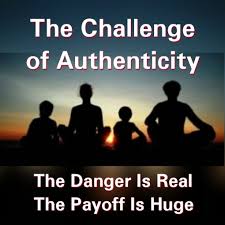 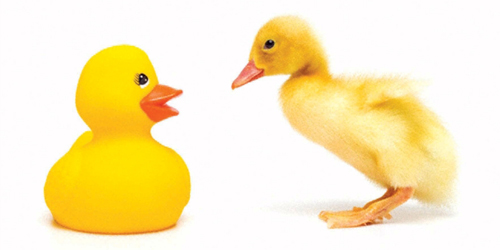